ADVERTISING MAILTEST AND INNOVATE INCENTIVE
Wholesale
January 2024
Advertising mail
Test and Innovate Incentive
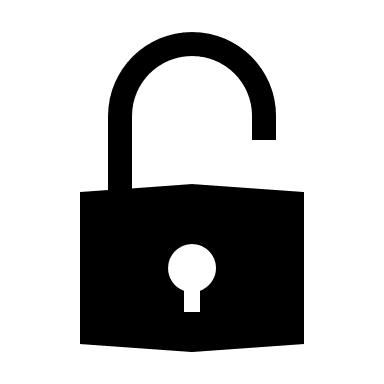 15%
WHO IS IT FOR?
TO QUALIFY
TO APPLY
CREDIT
The minimum volume is 4,000 items. The maximum test period is 6 months.
For when you try something new with your advertising mail activity.
For more information and  to apply go to www.royalmailwholesale.com
A postage credit is available on eligible  Advertising Mail.
2
Full terms and conditions apply
Mail gets you noticed
Of mail is engaged with:  opened, read, sorted, put aside, put on display or in the usual place.
96%
1.5
Every 100 mail packs sent reach another 15 individuals.
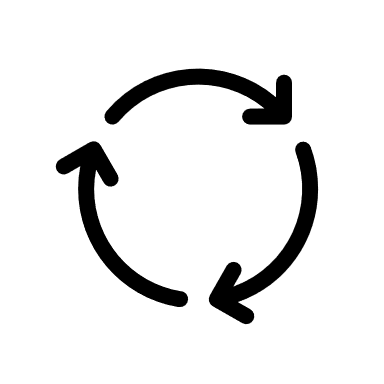 Each piece of mail is revisited 4.4 times by individuals.
4.4
3
Source:  JICMAIL, Addressed Mail, Q2 2017-Q3 2022, n=115,208
Mail drives high engagement
Across all sectors: driving buying behaviour, discussion and online activity
27%
47%
23%
33%
n=8,884
n=6,810
n=18,487
n=6,094
Charity
Local and Central Government
High Street
Retailer
TV/Broadband/
Landline/Mobile
27%
26%
33%
53%
n=24,163
n=18,688
n=6,962
n=3,825
Financial and Insurance 
Services
Mail Order/Online Retailer
Supermarket 
Retailer
Utilities Provider
4
Source:  JICMAIL, Addressed Mail, Q2 2017-Q3 2022, n=115,208
ENTRY REQUIREMENTS
1
2
3
4
Test addressed Letters or Large Letter format items sent using Advertising Mail and Partially Addressed Mail.
Measure the performance of the test and share the results with us so we can understand whether the tests we invest in achieve their objectives.
To qualify test mailings must include a minimum of 4,000 advertising mail items and a maximum of 1m items over the 6 month period.
Submit your application form at least two weeks before the start date of your test.
Full terms and conditions apply
[Speaker Notes: This template was inserted from Power-user, the productivity add-in for PowerPoint, Excel and Word.
Install Power-user to access thousands of templates, icons, maps, diagrams and charts with Power-user.
Visit https://www.powerusersoftwares.com/
©Power-user SAS, terms of license: https://www.powerusersoftwares.com/terms]
Postage credits
Get postage credits if you test something you have not tried previously in our channels.
For ‘Always on Tests’ We will offer postage credits at the standard rate unless they qualify as an “Exceptional” test.
Standard Test 		= 10% discount
Exceptional Test 	= 15% discount
6
Full terms and conditions apply
Time Bound Tests Exceptional tests qualify at a higher rate
7
Full terms and conditions apply
Test new technology to get the higher incentive rate
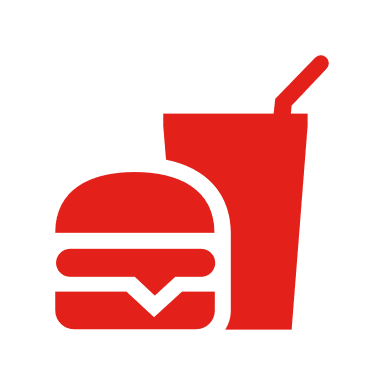 Test image recognition technology which takes a consumer from physical to digital.
One drinks company made their print edible so you could sample their new flavor by tearing a piece of paper off and eating it!
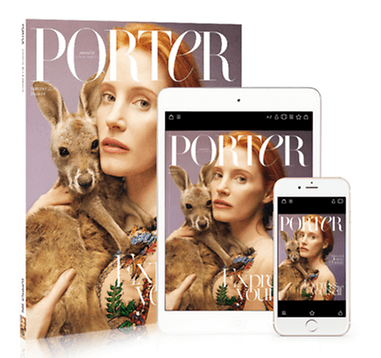 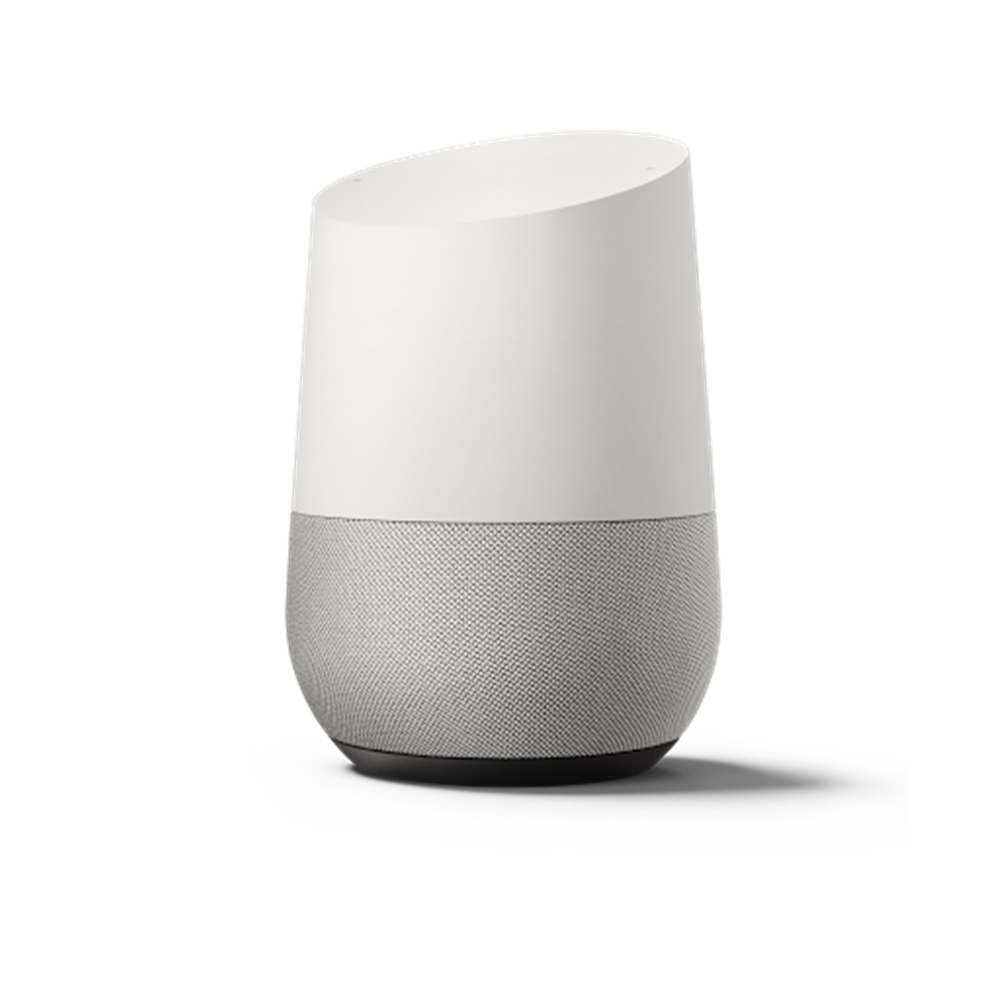 Use augmented reality or near–field reality to create a truly immersive customer experience.
Test the use of voice activation in your mailing to drive people to online content/data capture.
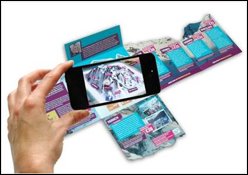 Test programmatic mail where you can re-target someone visiting your web site with a timely mail piece to remind them to buy.
Use smell, a pet insurer used smelly mail to reach dog or cat owners with packs their pets could literally smell.
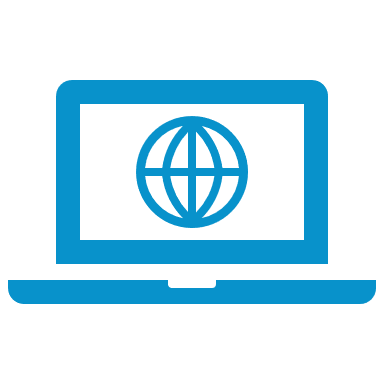 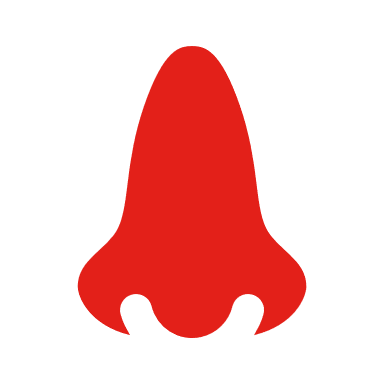 Make the most of developments in Artificial Intelligence, use it to tailor your mail to different audiences.
Test mail with addressable TV or Partially Addressed.
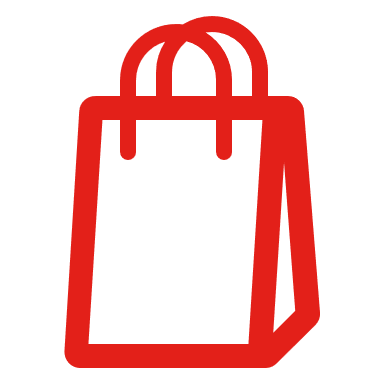 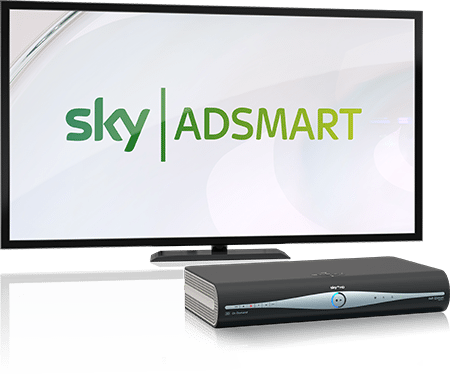 8
What some brands have done with innovation
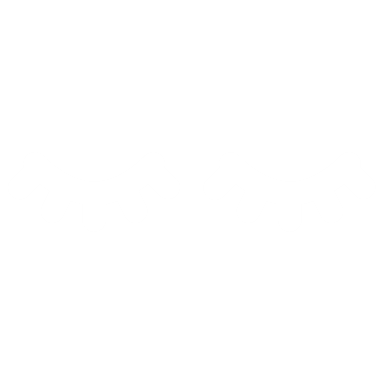 A predominantly online cosmetics company used programmatic mail to re-target a group of people browsing some of their top brow products on their web site. 37% uplift in sales of eyebrow products online with an average transaction value of over £40. Incremental visits were up and engagement levels had risen to over 28% as a result of activity.
A pet insurer wanted to reach online enquirers about their pet insurance quickly – before they bought elsewhere - to convert them to purchase.​ They sent ‘smelly packs’ (peppermint for cats, bacon for dogs) and created a story about how their pet knew a good thing when they saw it – or smelt it. ​ Sales during the campaign rose by 21% achieving an ROI of 3.8:1.
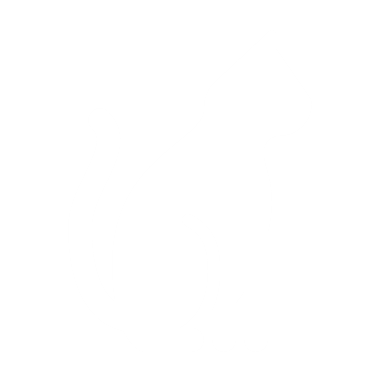 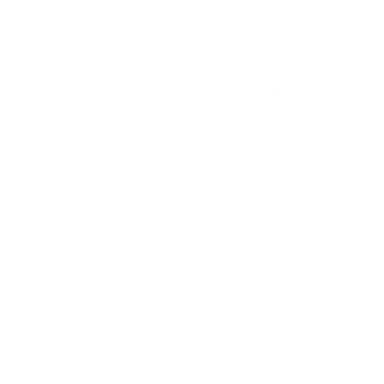 A high street children’s toy retailer integrated a smart app and free print catalogue.  When the special children’s retailer icon was activated with a smart phone or tablet, it delivered an engaging digital experience for the children (and their parents).
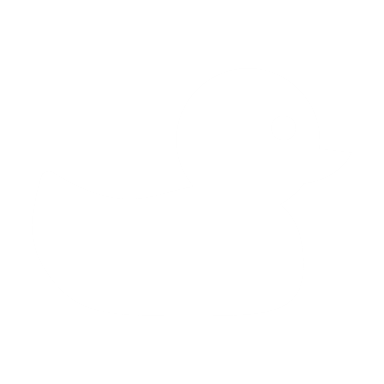 9
The APPLICATION AND CREDIT process
Offer open until March 28th 2025
Go to the application form here
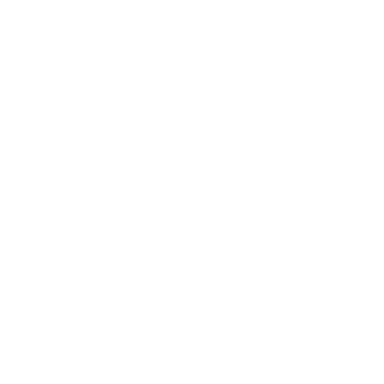 GET IN TOUCH
Speak to your Account Manager to make sure you are applying for the best incentive for your needs and to check that you meet the requirements.
VOLUME NOTIFICATION
When you have completed your activity you will need to apply to Royal Mail for your credit.
WE’LL GET IN TOUCH
To discuss your application and check all the detail with you.
REDEEM YOUR 
CREDIT
Receive your credit as a voucher or have it paid into a Royal Mail postage account. Credit vouchers are valid for 12 months.
APPLY ONLINE
Use the link to the online application.  Your application can also be completed by an agent.
POST YOUR MAILINGS
Start posting your volume.
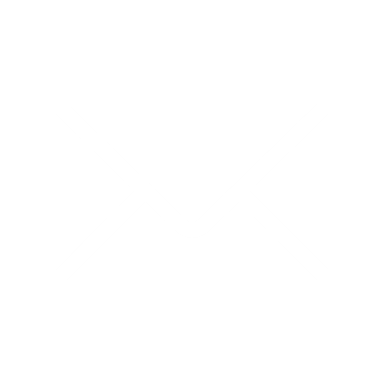 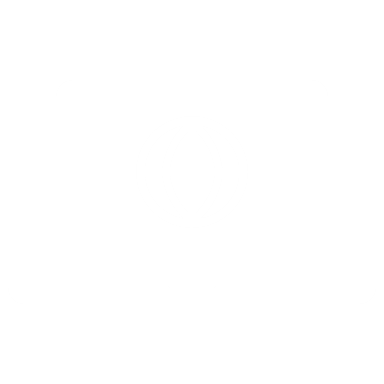 10
Full terms and conditions apply
[Speaker Notes: This template was inserted from Power-user, the productivity add-in for PowerPoint, Excel and Word.
Install Power-user to access thousands of templates, icons, maps, diagrams and charts with Power-user.
Visit https://www.powerusersoftwares.com/
©Power-user SAS, terms of license: https://www.powerusersoftwares.com/terms]
The more detail the better!
The more information you can provide will help us process your application
Why are you testing?
What are the details of the test?
How are you measuring the results?
Can you tell us about the objectives and strategy for your new mailing activity
Could you explain how this is something new to your plan
Can you explain what the test is designed to achieve over and above existing activity
Please tell us the volumes you are testing
What are the main KPIs for this campaign – predicted response rate, sales, ROI
Is there anything else you want to achieve with the campaign?  Drive to digital, QR code use or other softer brand measures, for example?
Who are you targeting and why?
What targeting strategy have you used e.g. profiling? existing customer base
What test cells are in your plan?
Are you testing different creative routes and if so why?
If you have a test matrix please do include it.
11
FREQUENTLY ASKED QUESTIONS
Can I send Standard Advertising Mail Mailmark items and qualify for postage credits?
You can use  Standard Advertising Mail for items that at are Large Letter format. By exception, we may support Standard Advertising Mail Letter format.  For more details, please contact groupincentive@royalmail.com.
Can I use postcard formats?
Traditional postcards are not eligible, please see the Machinable Postcard and One-Piece Mailer Guide for options to use with incentives at www.royalmailwholesale.com/incentives
What will happen if my actual TIS volume is less than 4,000  items?
You will not receive any postage credit if your actual TIS volume is less than 4,000 mailing items.
If you have not previously used Partially Addressed, you can qualify for support of your first campaign activity.
Can I test Partially Addressed?
How long will my postage credit vouchers be valid for?
Postage credit vouchers are valid for 12 months from date of issue.
What is a Timebound test?
A timebound test will link to a specific type of mailing test. Full details of eligibility, the volume supported, and credit rates available will be shown in the TIS credit file.
12
Full terms and conditions apply
Guidance on completing a successful application
Example 1 – catalogue acquisition
QUESTION 1
ANSWER
Why are you running the test?
We want to conduct a recruitment direct mail test aimed at acquiring new customers. The test will compare the effectiveness of two different catalogues - Pack A and Pack B generating responses and new customer acquisitions. We stopped using mail for acquisition in 2022 and have instead been communicating through email campaigns, social media advertising, and partnerships with other brands.  We want to determine which format is more effective for attracting new customers.
Our aim is to see if direct mail can complement digital campaigns and increase overall recruitment. The test will provide insights into the preferences of potential customers regarding the format and content of direct mail. It will also help assess the return on investment (ROI) of direct mail compared to digital channels.
GUIDANCE FOR QUESTION 1
For the test activity in question how do you currently communicate to your customers? What are you hoping to learn? What particular problem are you hoping to address? What are the key assumptions/findings this test will provide?
14
Example 1 – catalogue acquisition
QUESTION 2
ANSWER
Details of the test and changes being made
Pack A: 
A traditional catalogue with a personalised cover letter, a discount voucher, and a pre-paid return envelope. 
Volume - 30k
Pack B:
A mini-catalogue with a QR code leading to an online exclusive deal. 
Volume - 30k
GUIDANCE FOR QUESTION 2
Please provide a full explanation of the test you will be performing including: What is being tested? Who is your target audience? What are the goals? Is there a control cell etc.?
Format changes e.g. switch from Letter to Large Letter; weight band increase. What changes are being made? (using new acquisition data, testing emerging technology, switch to mail from digital). Creative changes – provide description and copies of old and new creatives.
15
Example 1 – catalogue acquisition
QUESTION 3
ANSWER
Key performance indicators, expected results, and roll out plan if successful
We will measure response rate, conversion rate, cost per acquisition and average order value. 
We expect Pack B to perform better and have a higher AOV because of the exclusive online deal and convenience of making an immediate purchase.  
The performance of each pack will determine what format/s we use for future recruitment mailings.
GUIDANCE FOR QUESTION 3
Provide as many performance metrics as you can.  For example:
Response rates
Sales £ 
Conversion rates
ROI
AOV
How will you measure the impact? What does good look like?  If the test is successful what will you do differently?
16
Example 2 – credit card reactivation
QUESTION 1
ANSWER
Why are you running the test?
We currently communicate with inactive customers through email and digital channels, such as push notifications and online adverts. However, engagement rates from these channels have been decreasing and a significant portion of the customer base remains inactive.
The aim of the test is to determine if switching to a direct mail will be more effective in reactivating dormant customers compared to the current digital-only strategy. We also want to understand which type of direct mail format, content, and messaging resonates best with the target audience.
The key problem we want to address is the low reactivation rates from inactive customers through existing digital channels. And also the high churn rate of customers who have stopped using the credit card within the last 12 months.
Our assumption is that direct mail has a higher propensity to of be read than email, which may be filtered or ignored. Personalisation and a tangible, physical piece of mail could enhance customer engagement.  A more visually appealing, larger mail format may capture more attention than a standard letter.
GUIDANCE FOR QUESTION 1
For the test activity in question how do you currently communicate to your customers? What are you hoping to learn? What particular problem are you hoping to address? What are the key assumptions/findings this test will provide?
17
Example 2 – credit card reactivation
QUESTION 2
ANSWER – see next page
Details of the test and changes being made.
GUIDANCE FOR QUESTION 2
Please provide a full explanation of the test you will be performing including: What is being tested? Who is your target audience? What are the goals? Is there a control cell etc.?
Format changes e.g. switch from Letter to Large Letter; weight band increase. What changes are being made? (using new acquisition data, testing emerging technology, switch to mail from digital). Creative changes – provide description and copies of old and new creatives.
18
Example 2 – credit card reactivation
ANSWER
What is Being Tested?  We are testing the effectiveness of different direct mail formats and creative approaches in reactivating inactive customers who have not used their credit card for transactions in the past 12 months.
Target Audience: Customers who have been inactive for 12-18 months. Segmentation by previous credit card usage, demographic data (age, income level, geographic location), and response to past marketing efforts.
Goals: Primary Goal: Increase the response rate from inactive customers by at least 15% over the current digital-only reactivation campaigns. Secondary Goal: Boost the conversion rate (reactivated customers who make a purchase within 30 days of receiving the mail). Tertiary Goal: Measure the ROI of direct mail campaigns compared to the digital campaigns.
Control Group: Customers who continue to receive the standard digital-only communication (emails, push notifications).
19
Example 2 – credit card reactivation
ANSWER
Test groups:
Group A: Receives a standard letter with basic personalisation (e.g., name, last transaction, and a standard call to action like a limited-time offer for extra rewards points).
Group B: Receives a letter using heavier paper stock, with enhanced personalisation and an eye-catching design that includes a unique promotional code and a QR code leading to a personalized landing page.
Group C: Receives a unique creative package (e.g., a folded brochure or small booklet) with embedded technology, such as an NFC chip or augmented reality (AR) element, offering an interactive experience tied to an exclusive offer.
Creative Examples: Old Creative (Digital Email) will be provided showing plain text with a standard call to action: "Reactivate your card and earn 5,000 bonus points!"
New Creative (Direct Mail): as described above
20
Example 2 – credit card reactivation
QUESTION 3
ANSWER – see next page
Key performance indicators, expected results, and roll out plan if successful
GUIDANCE FOR QUESTION 3
Provide as many performance metrics as you can.  For example:
Response rates
Sales £ 
Conversion rates
ROI
AOV
How will you measure the impact? What does good look like?  If the test is successful what will you do differently?
21
Example 2 – credit card reactivation
ANSWER
Response Rate: Measure the percentage of recipients who respond to the mail by visiting the provided link, calling, or scanning the QR code. Conversion Rate: Track the number of reactivated customers who make a transaction within 30 days. ROI: Drive to Web Results: Analyse website traffic generated by direct mail using unique URLs and QR codes.
Expected Results:
Group A: Expected to have a slight increase over digital campaigns due to the change in format from digital to physical mail.
Group B: Expected to show a moderate increase in response rate and conversion rate due to enhanced personalization and visual appeal.
Group C: Expected to achieve the highest increase in engagement and conversion rates, driven by the interactive element and innovative technology.
What Does Success Look Like?
A successful test would show a statistically significant increase in response rates and conversion rates for at least one test group over the control group, with a corresponding positive ROI. Success would also mean that direct mail reactivation can outperform or complement digital-only campaigns.
Rollout Plan if Successful: If Group C (interactive mail) performs best, the credit card company would expand this creative approach to a larger segment of the inactive customer base. Further refine and scale the most effective creative elements (e.g., personalization, technology) to optimise costs and maximize customer reactivation.
Integrate findings into an omnichannel strategy, balancing both digital and direct mail efforts.
By testing these different approaches, the company will gain valuable insights into customer preferences and improve its reactivation strategies for inactive customers.
22
Example 3 – insurance acquisition
QUESTION 1
ANSWER
Why are you running the test?
Currently, SecureLife Insurance communicates primarily through digital channels such as emails, social media, and digital display advertising to their existing customer base. However, to grow their customer base further, they plan to reach out to a new audience by purchasing cold data that closely matches their most profitable and engaged customers.
What Are We Hoping to Learn? The company wants to determine if purchasing cold data and using direct mail is an effective strategy for acquiring new customers who have a similar profile to their existing customers. The aim is to learn whether this approach can generate a higher response rate, lead to more conversions, and ultimately drive new policy sales.
Problem to Address: The primary problem is finding cost-effective ways to acquire new customers who are likely to be interested in SecureLife Insurance’s products. The company hopes to determine if investing in purchased cold data and using direct mail can be a viable method to reach potential high-value customers.
GUIDANCE FOR QUESTION 1
For the test activity in question how do you currently communicate to your customers? What are you hoping to learn? What particular problem are you hoping to address? What are the key assumptions/findings this test will provide?
23
Example 3 – insurance acquisition
QUESTION 2
ANSWER – see next page
Details of the test and changes being made
GUIDANCE FOR QUESTION 2
Please provide a full explanation of the test you will be performing including: What is being tested? Who is your target audience? What are the goals? Is there a control cell etc.?
Format changes e.g. switch from Letter to Large Letter; weight band increase. What changes are being made? (using new acquisition data, testing emerging technology, switch to mail from digital). Creative changes – provide description and copies of old and new creatives.
24
Example 3 – insurance acquisition
ANSWER
What Is Being Tested? SecureLife Insurance is testing the effectiveness of using purchased cold data to acquire new customers via direct mail. The test involves reaching out to a newly acquired audience that matches the demographic and behavioural profiles of the company’s most profitable existing customers.
Target Audience: The target audience consists of 300,000 individuals whose data has been purchased from a third-party data vendor. This audience has been selected based on specific criteria that align with SecureLife Insurance's existing high-value customers.
Criteria for Purchasing Data: Demographics, Geographic Location, Lifestyle Indicators, Purchasing Behaviour. 
Control Cell: A control group of similar individuals will only receive a digital communication from SecureLife Insurance during the test period to compare the results.
25
Example 3 – insurance acquisition
QUESTION 3
ANSWER – see next page
Key performance indicators, expected results, and roll out plan if successful
GUIDANCE FOR QUESTION 3
Provide as many performance metrics as you can.  For example:
Response rates
Sales £ 
Conversion rates
ROI
AOV
How will you measure the impact? What does good look like?  If the test is successful what will you do differently?
26
Example 3 – insurance acquisition
ANSWER
Key Performance Indicators (KPIs): Response Rates, Conversion Rates, ROI: The revenue generated from new sales compared to the total cost of the campaign, including the purchase of data. Data Quality Metrics: Feedback on the accuracy and relevance of purchased data.
Expected Results:
A response rate of at least 8% from the direct mail campaign.
A conversion rate of 10% or higher among those who respond.
A positive ROI with a target of 150% within six months.
Increased traffic to the dedicated landing page by at least 25% compared to traditional digital campaigns.
Insights into the accuracy and effectiveness of the purchased data for future use.
Roll-Out Plan if Successful:
If successful, SecureLife Insurance will expand its use of purchased data to target larger and more diverse segments that resemble its high-value customers.
The company will explore deeper data segmentation strategies, such as targeting based on more granular lifestyle and purchasing behaviours.
Direct mail campaigns will be scaled as a core customer acquisition strategy, complemented by digital retargeting campaigns to further engage responders.
27
THANK YOU